Leakage in Time: An Analysis Relevant to Off-Time Pile-Up @ CEPC
Muchen He, Yuzhii Che, Fanjie Meng, Manqi Ruan 
Institute of High Energy Physics, Chinese Academy of Sciences
Aug 2022
1
Introduction
Basic Configuration
Basic Z Pole Analysis
Event Time Spacing Simulation
Z->qq Residual Energy Simulation
Single Particle Residual Energy Simulation
Conclusion
Content
2
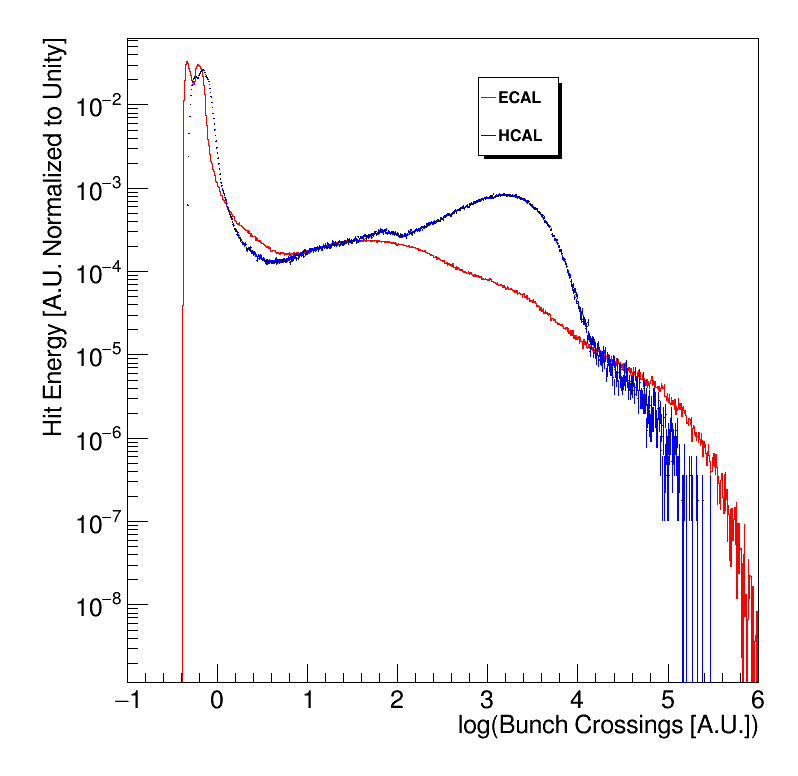 Introduction
3
2. Basic Configuration – Beam @ CEPC
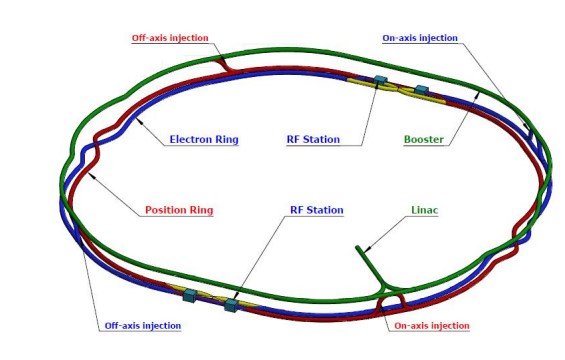 CEPC Accelerator Study Group, Snowmass2021 White Paper AF3-CEPC, ArXiv Preprint Arxiv: 2203.09451, (2022).
The CEPC Study Group, CEPC Conceptual Design Report: Volume 2-Physics & Detector, ArXiv Preprint ArXiv:1811.10545 2, (2018).
The CEPC Study Group, CEPC Conceptual Design Report: Volume 1 – Accelerator, ArXiv Preprint: Arxiv: 1809.00285, (2018).
4
2. Basic Configuration - Simulation
CEPC Baseline ECAL and HCAL
Samples:
Z->qq:
Physics List: QGEP_BERT_HP
Statistics: 20000
Single Particle (Photon/Mu-/Pi+):
Physics List: QGSP_BERT_HP and QGSP_BERT
3 – 80 GeV
Statistics: 5000
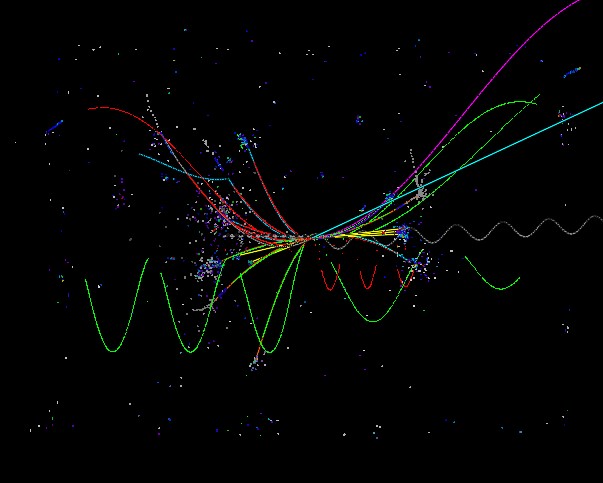 5
[Speaker Notes: Add: Druid Diagram]
3. Basic Z Pole Analysis
Z->qq Event at the Average Time Separation
6
Some Diagrams we will see
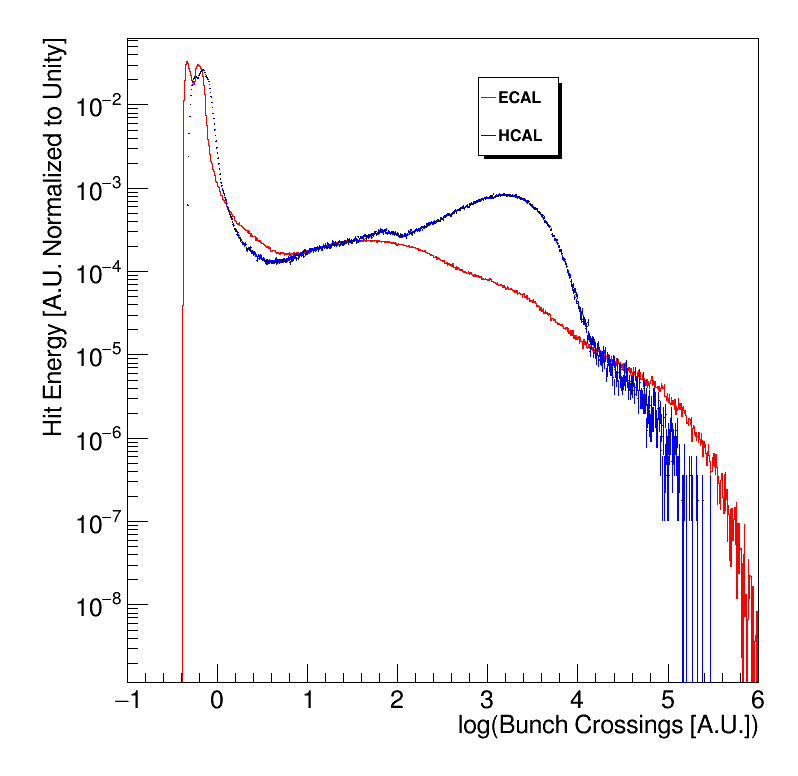 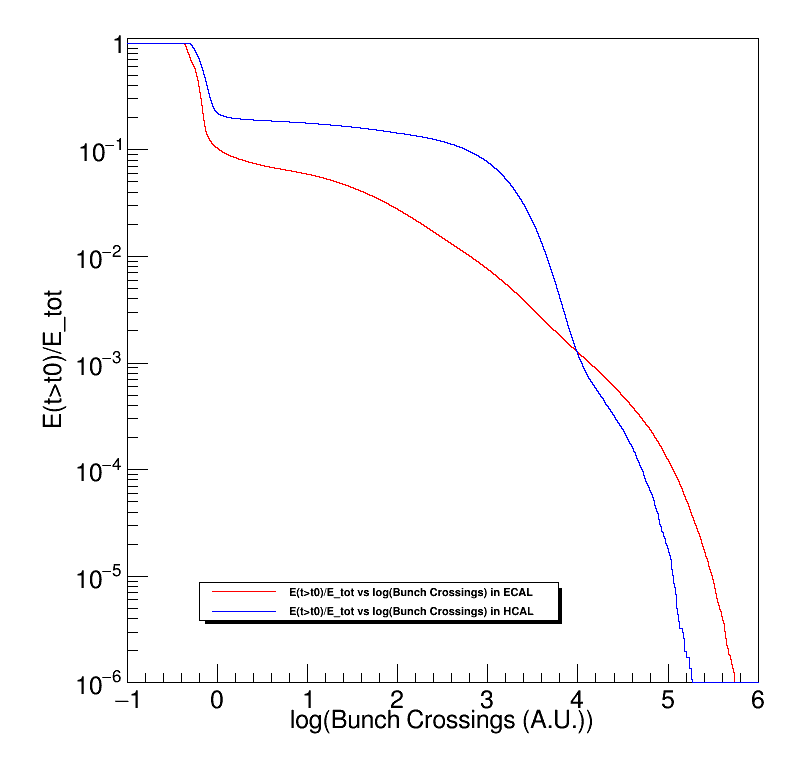 1 – Cumulative Density Function (Diagram Above)
Residual Energy (Pileup Energy) vs Time
7
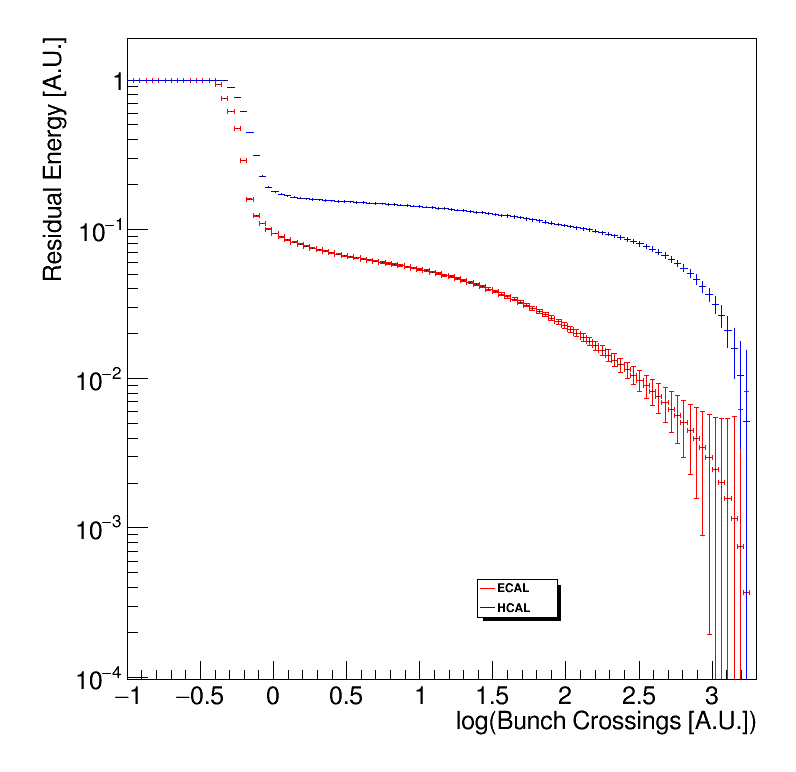 Residual Energy vs log(Bunch Crossings (A.U.)) of the Z->qq Sample in ECAL and HCAL Using QGSP_BERT_HP
8
[Speaker Notes: (1-y)/sqrt(N)
y/sqrt(N)
Ask: Error Bar?]
4. Event Time Spacing Simulation
An more percise representation of event time spacing
9
4.1 Model with continuum approximation
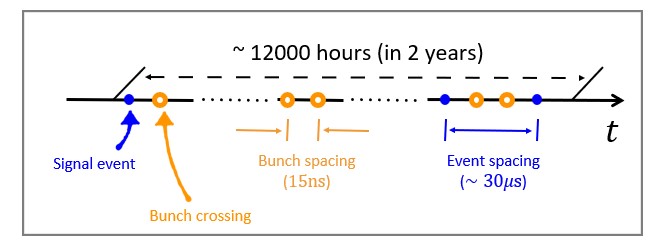 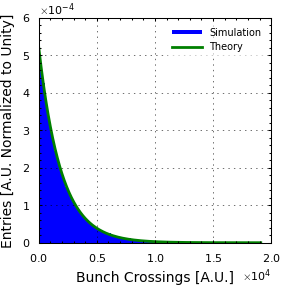 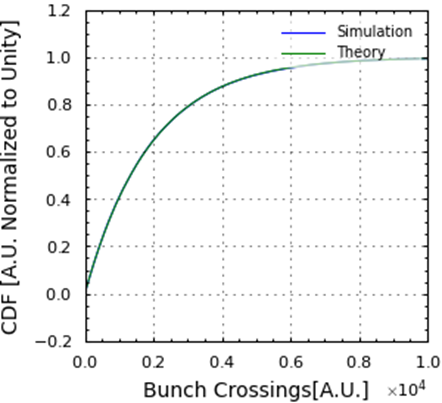 10
4.2 Toy MC and Reference Points
Select Reference point that contain 1%, 10% and 25% of Events (i.e. 1%/10%/25% of events have time separation less than the given value).
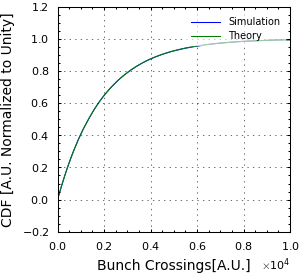 Integral of PDF
Y-axis contains the fraction of Events with Time Separation < x value
11
6. Full Simulation of single
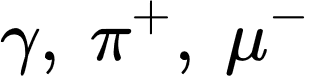 12
Energy decay curve at different incident energy  (ECAL_HP)
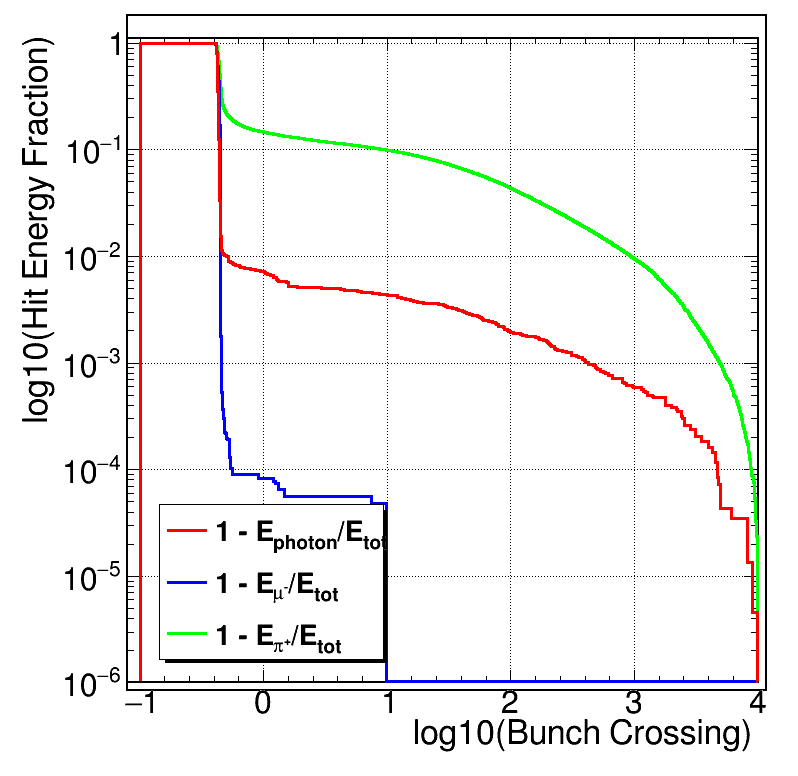 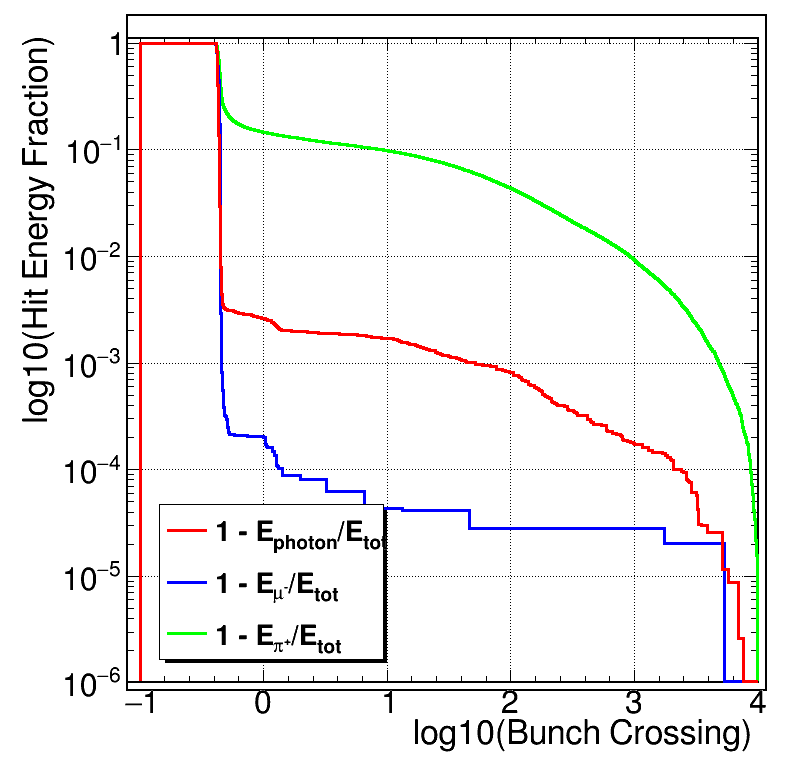 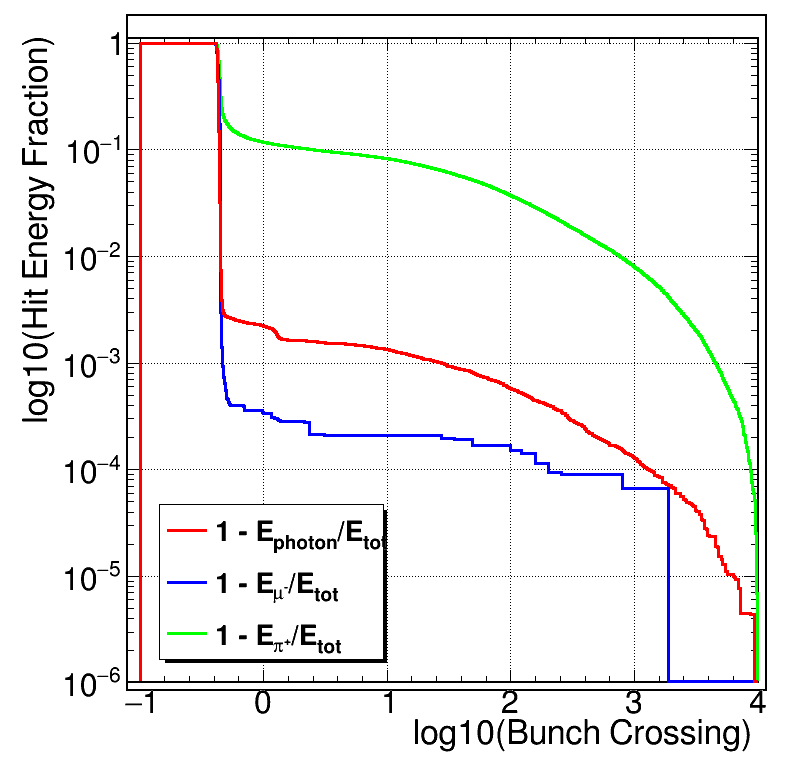 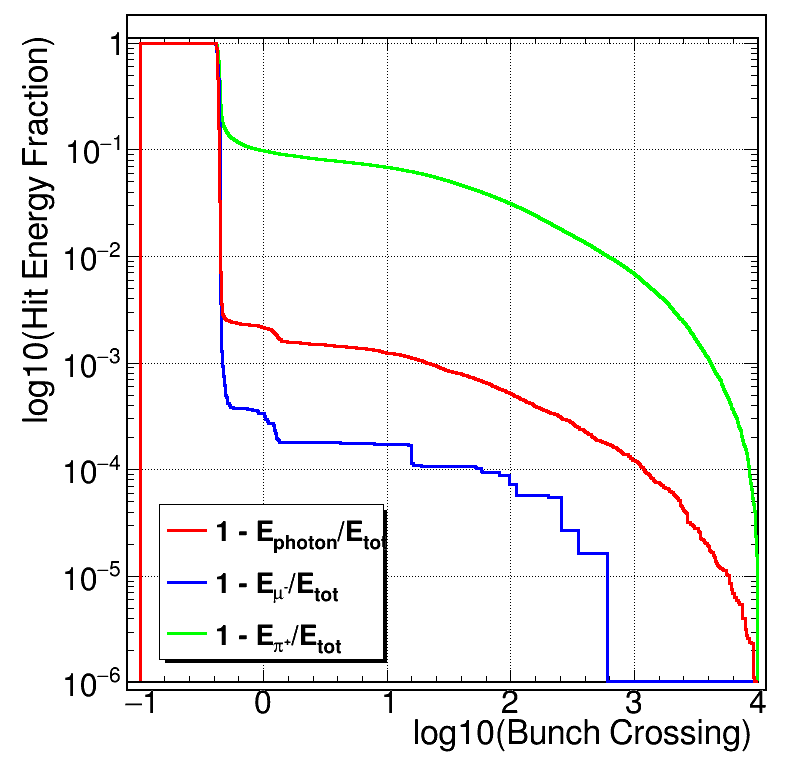 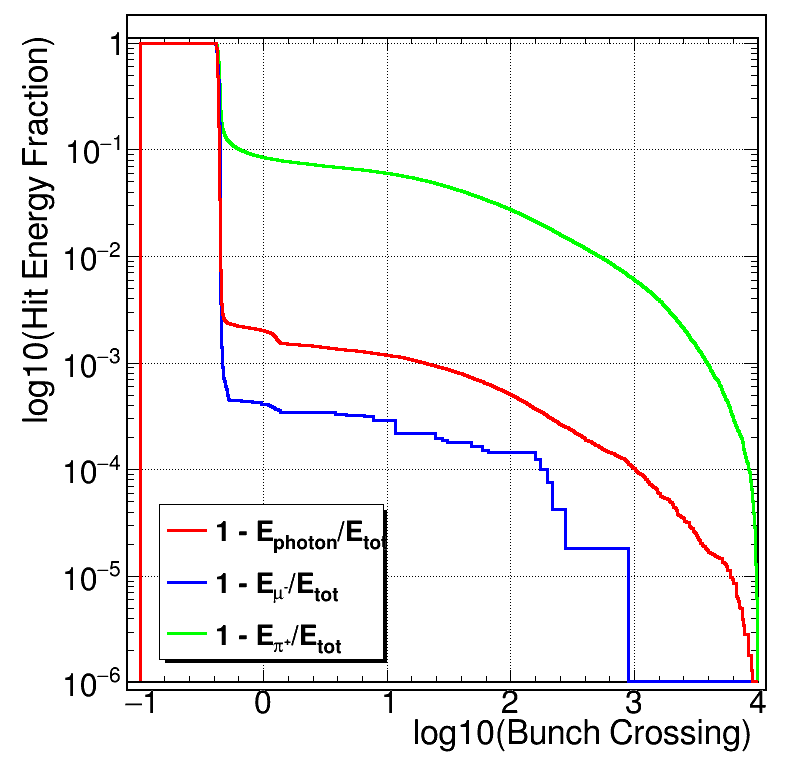 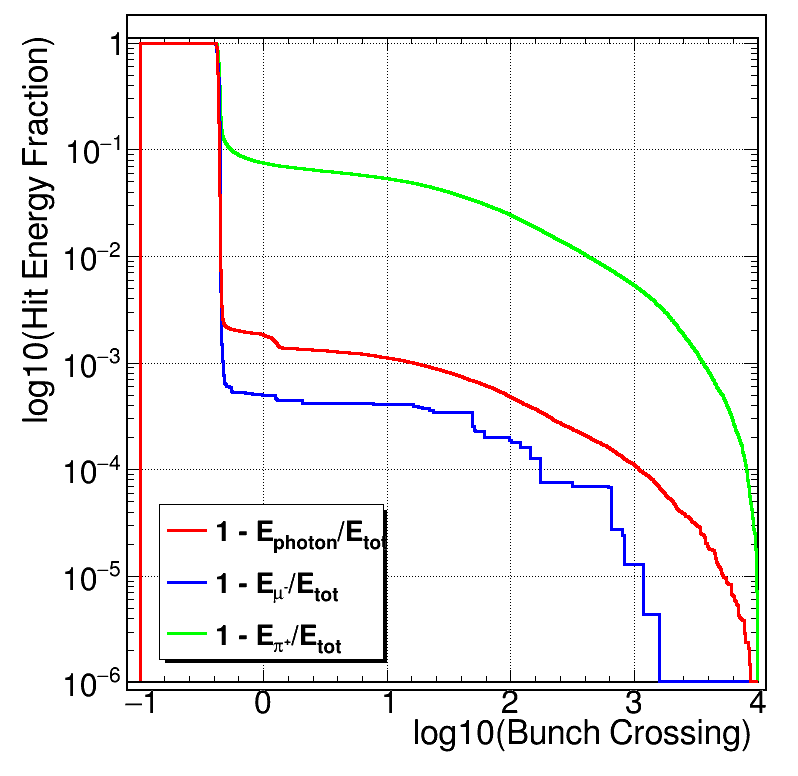 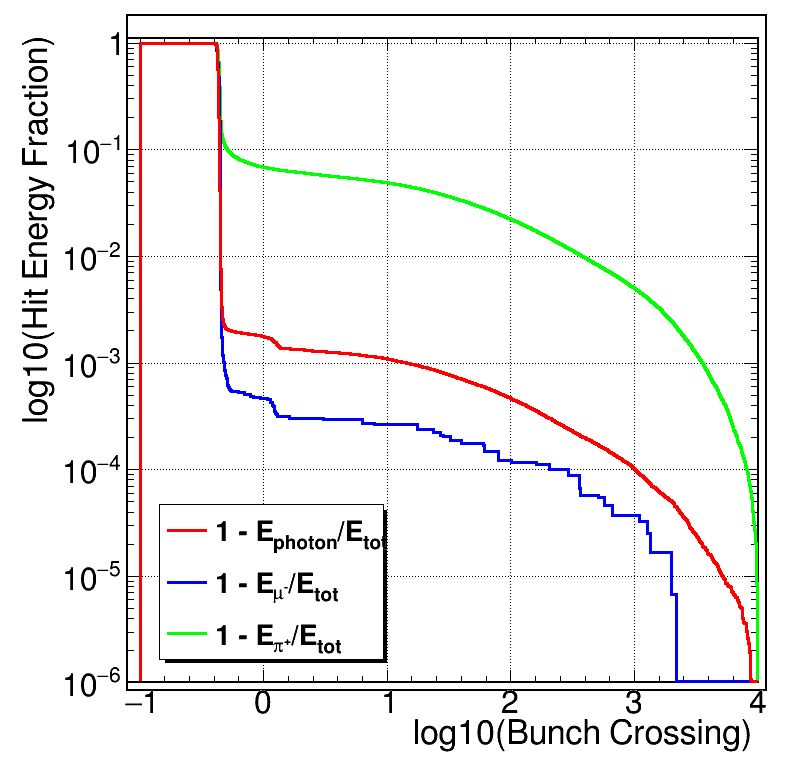 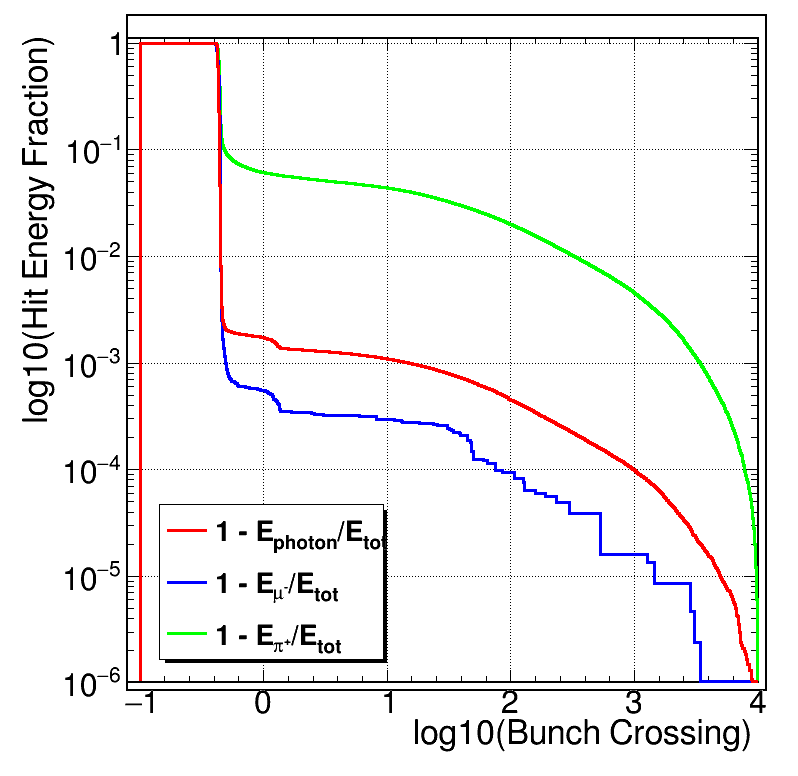 13
3 GeV
5 GeV
10 GeV
15 GeV
20 GeV
30 GeV
50 GeV
80 GeV
Energy decay curve at different incident energy  (HCAL_HP)
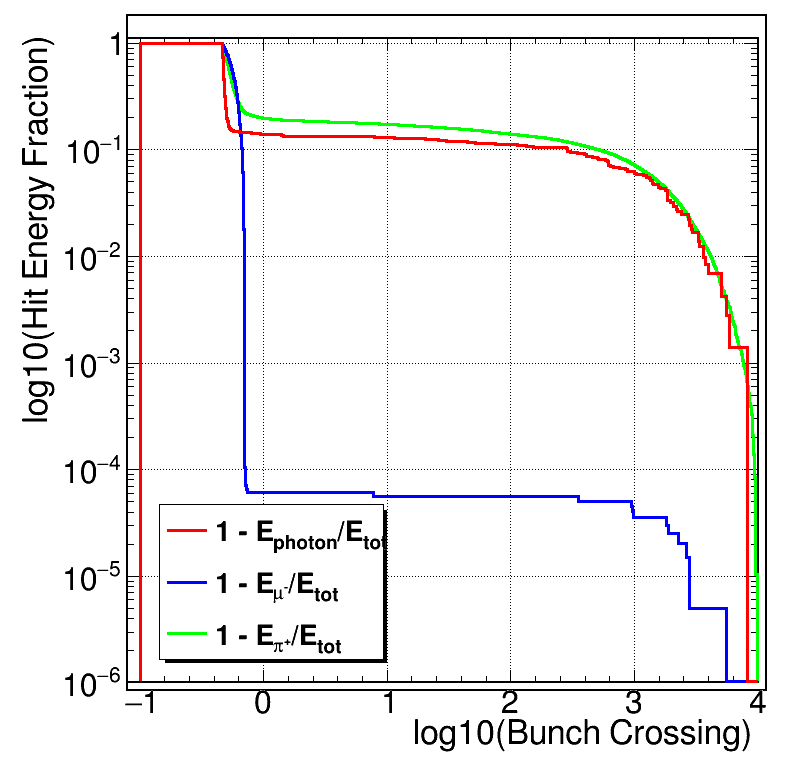 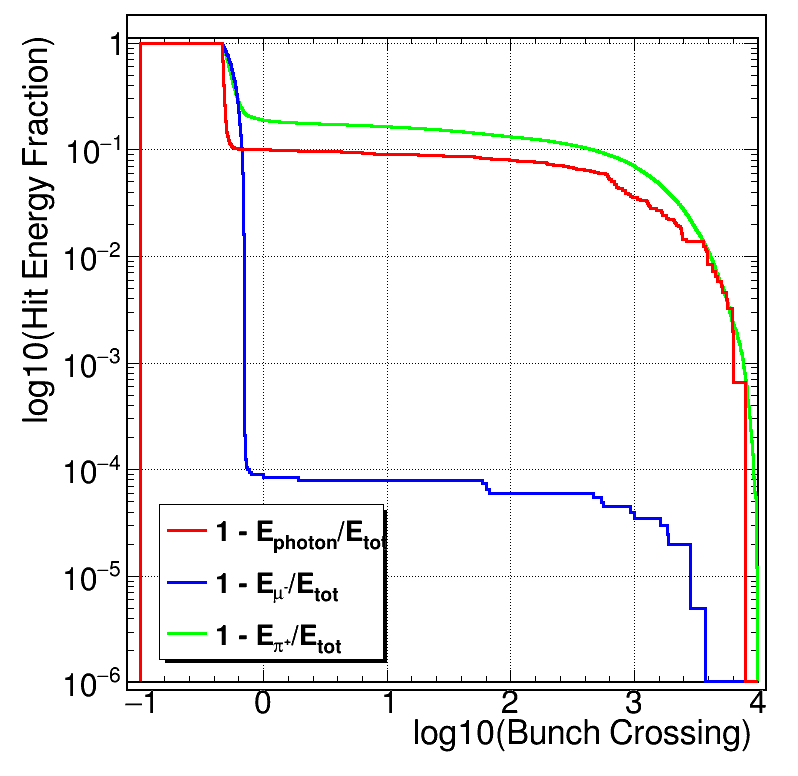 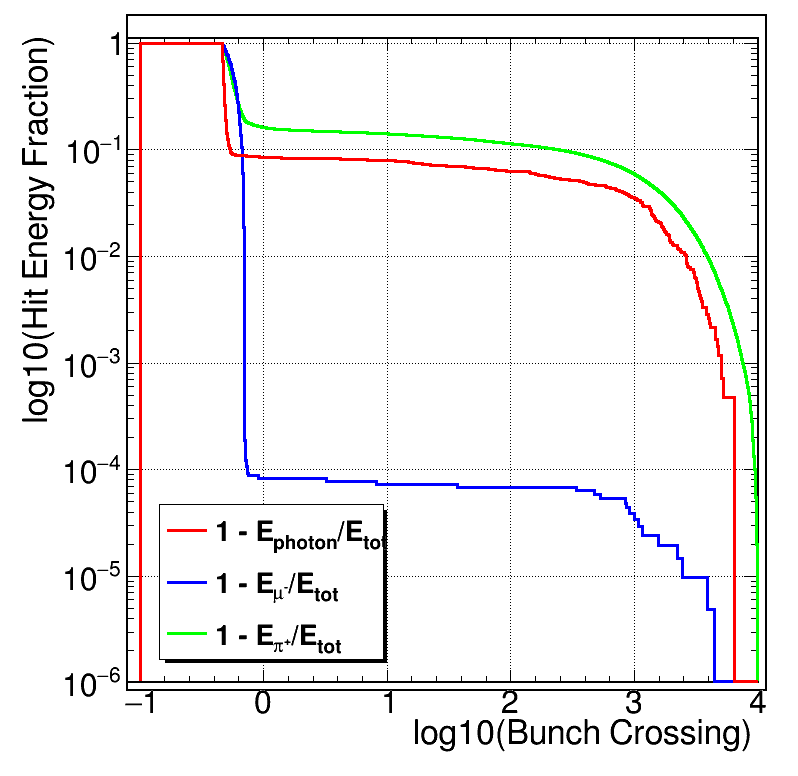 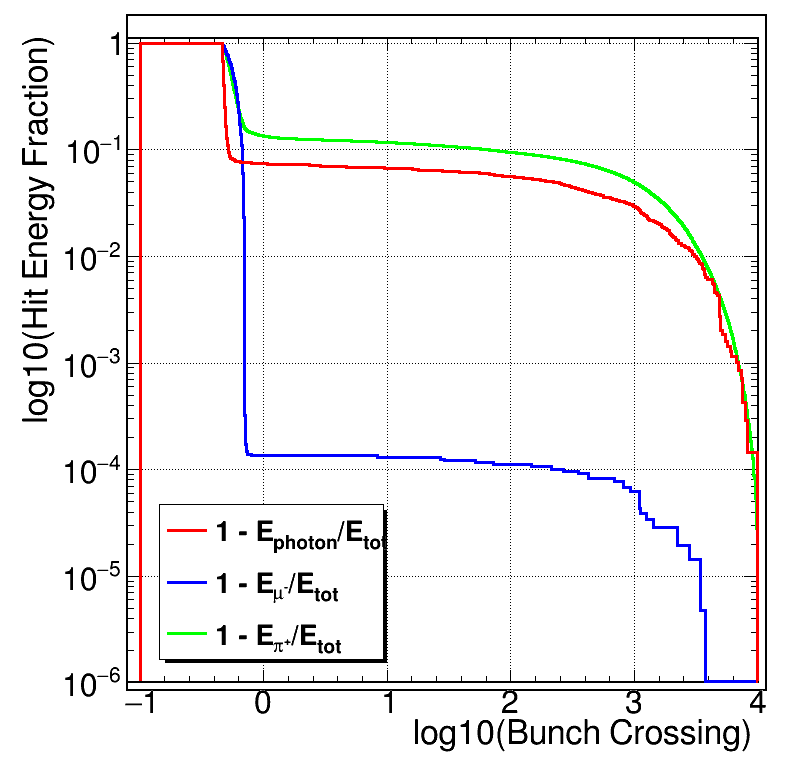 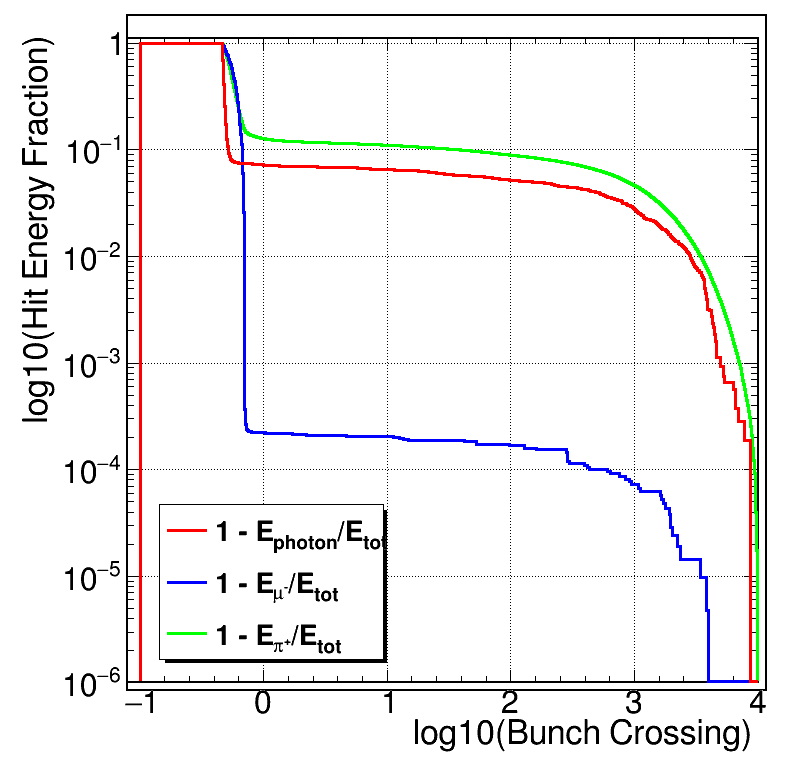 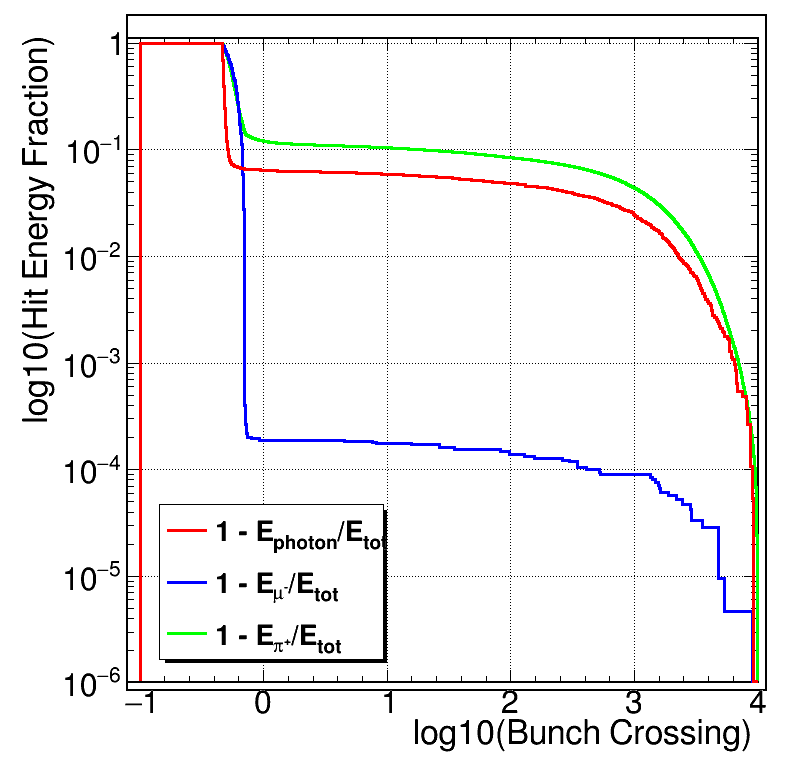 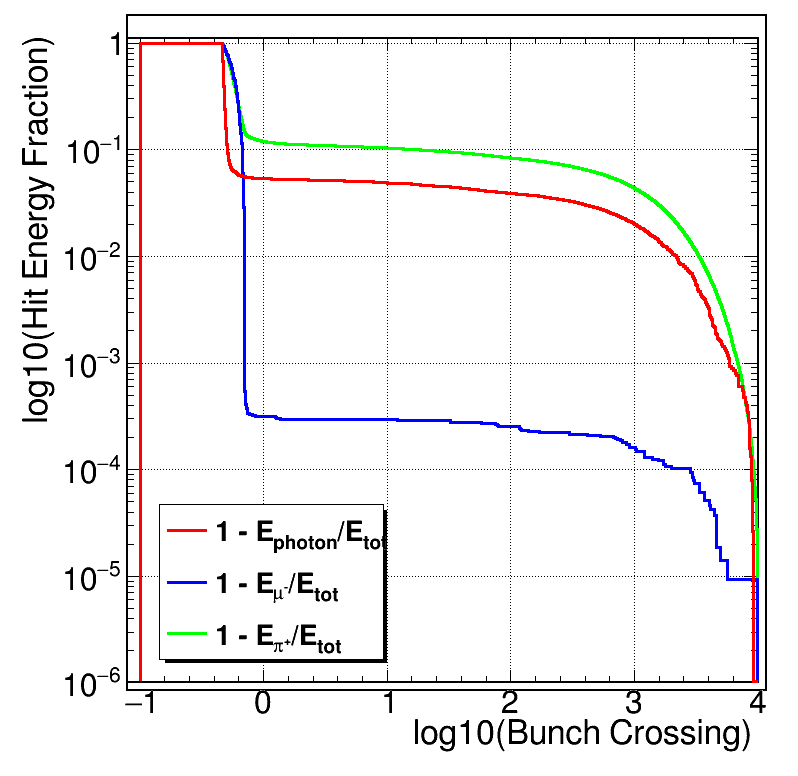 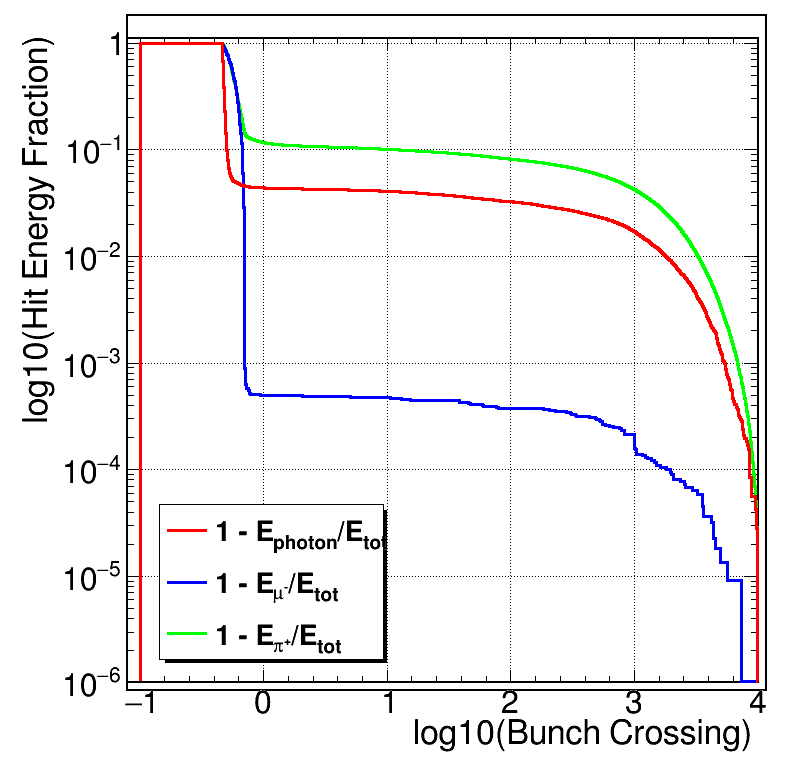 14
3 GeV
5 GeV
10 GeV
15 GeV
20 GeV
30 GeV
50 GeV
80 GeV
Residual Energy vs Incident Energy in ECAL at Different Reference Points
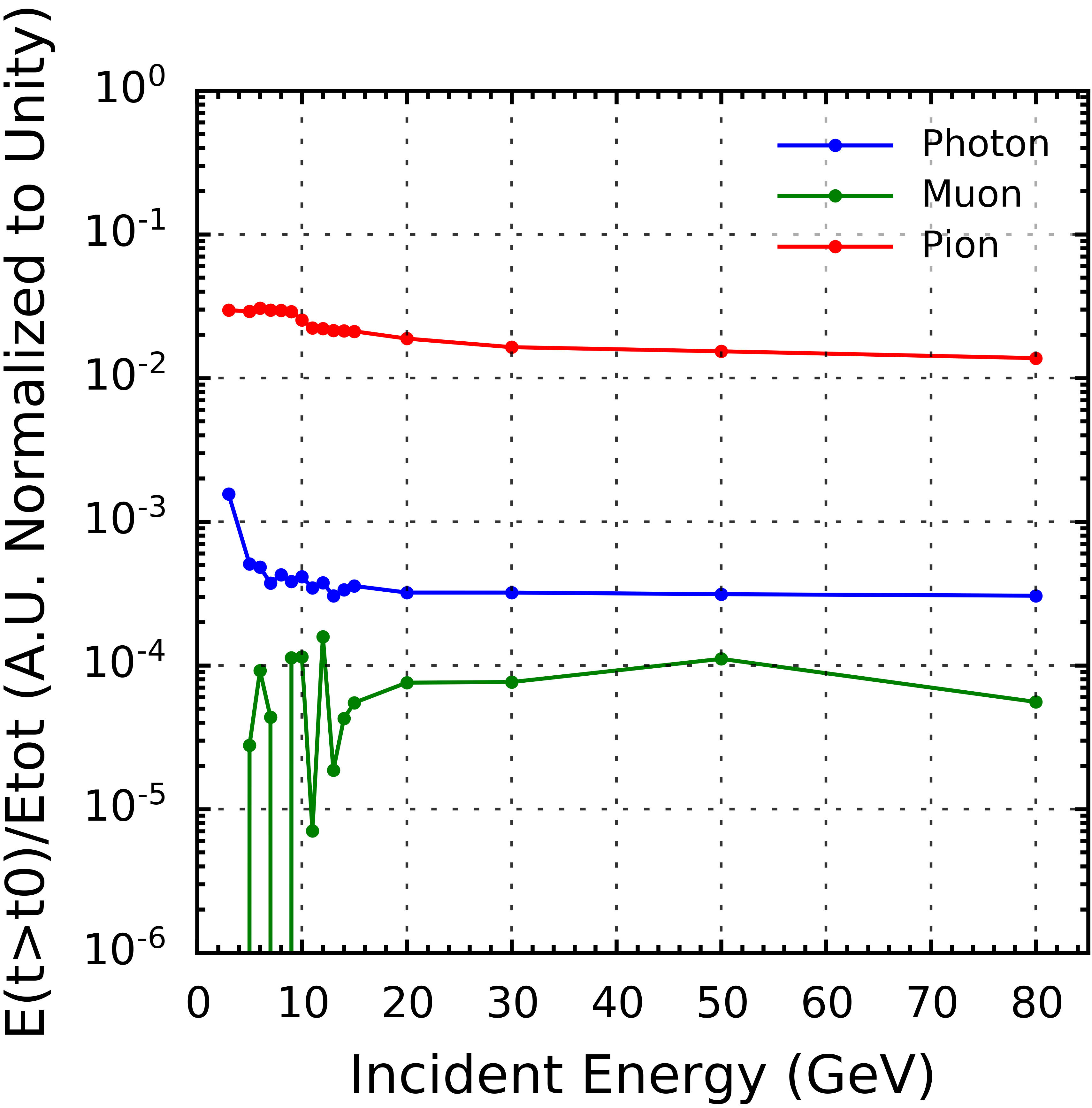 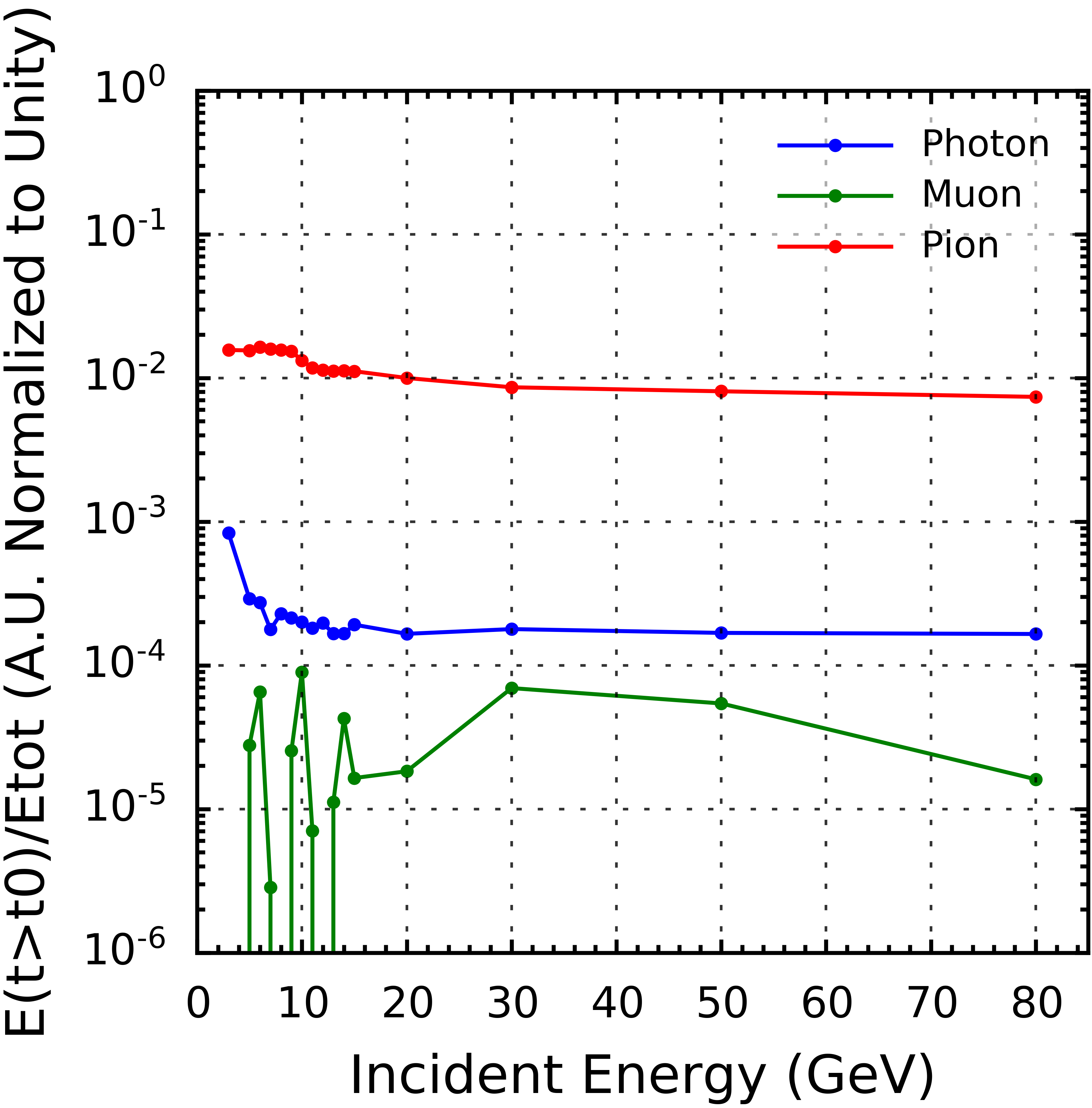 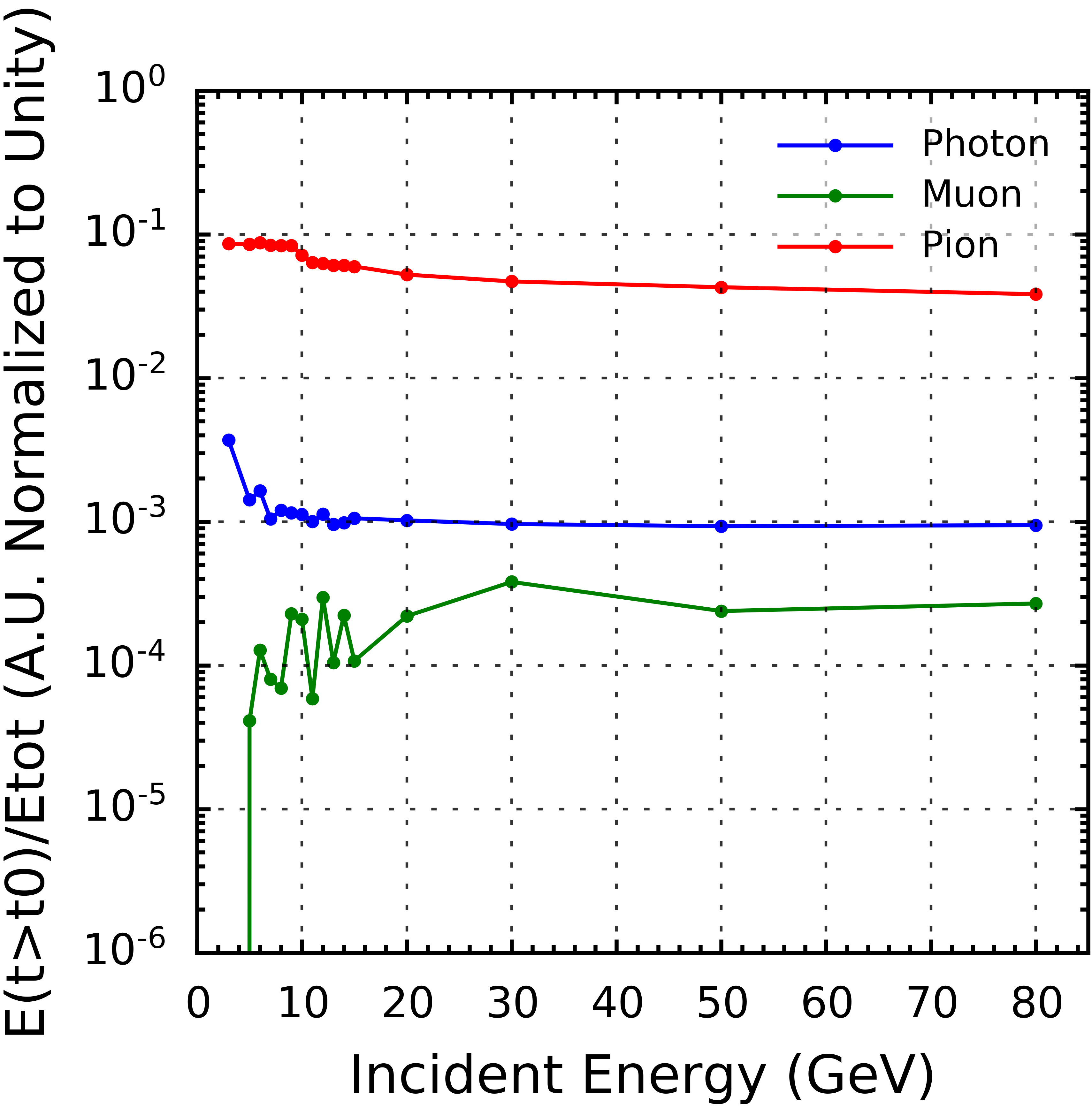 1%
10%
25%
Graph of Residual Energy vs Incident Energy (Beam Energy) of Muon, Photon and Pion Samples in ECAL at 1%, 10% and 25% Reference Points
15
Residual Energy vs Incident Energy in HCAL at Different Reference Points
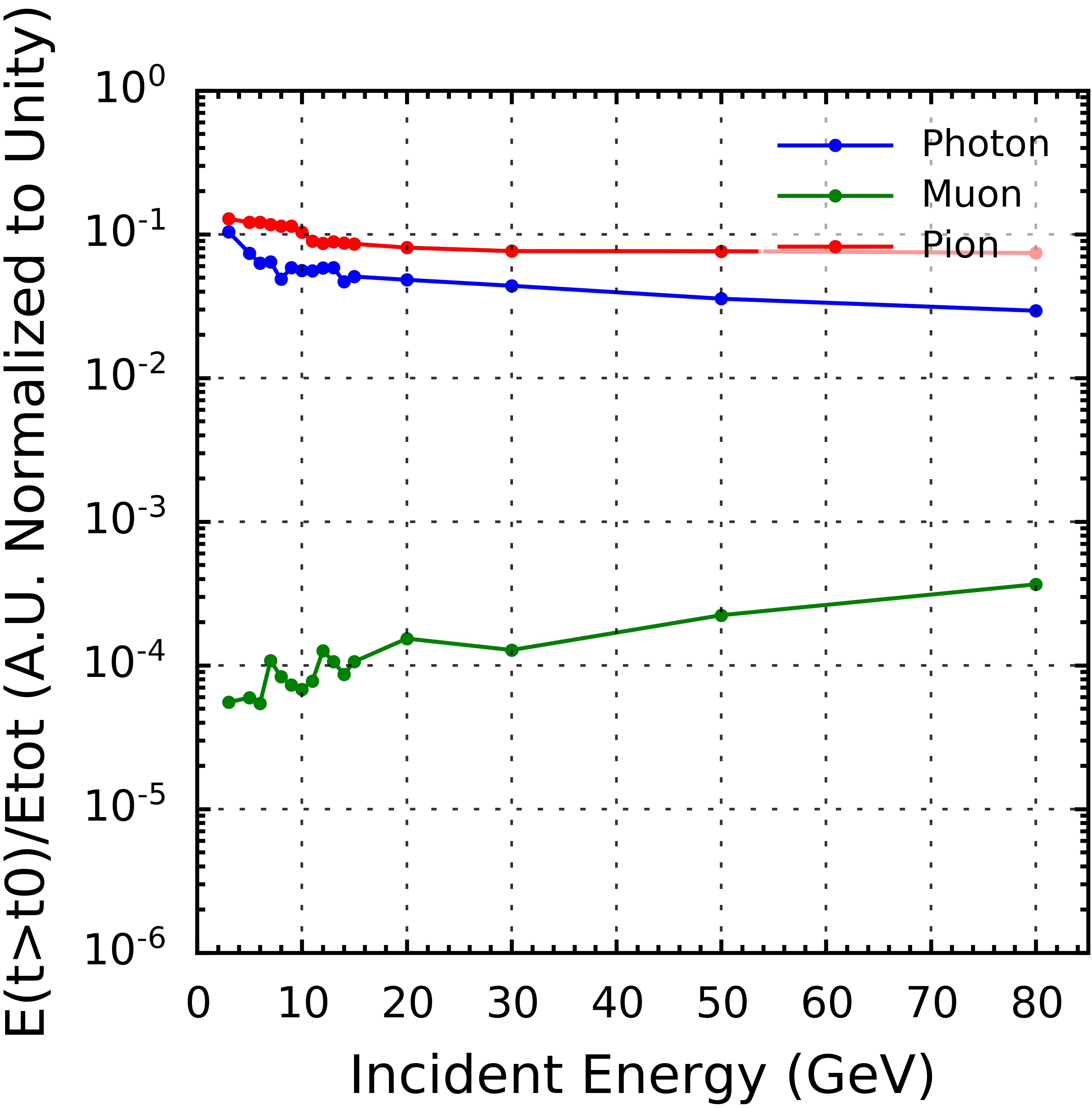 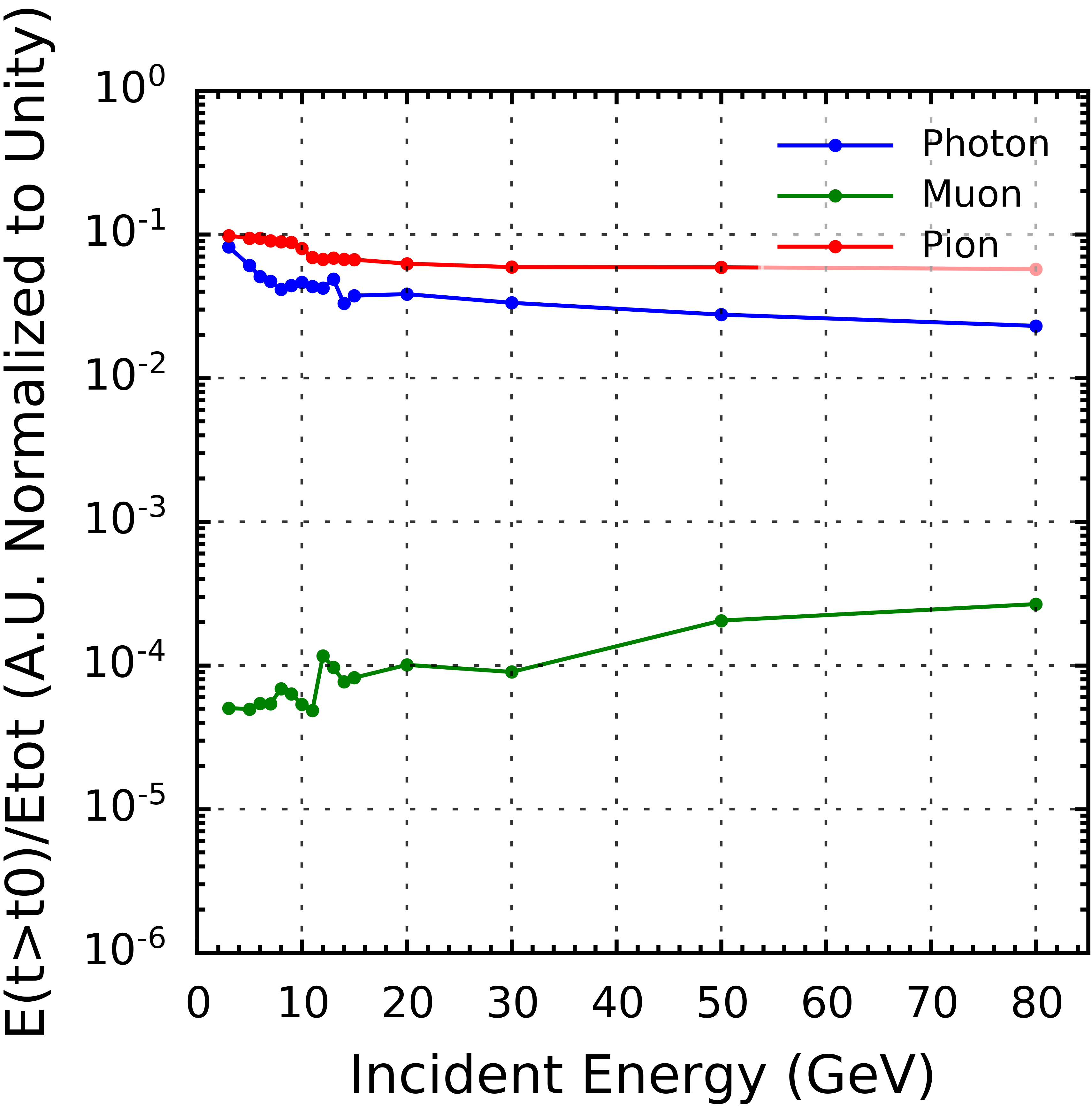 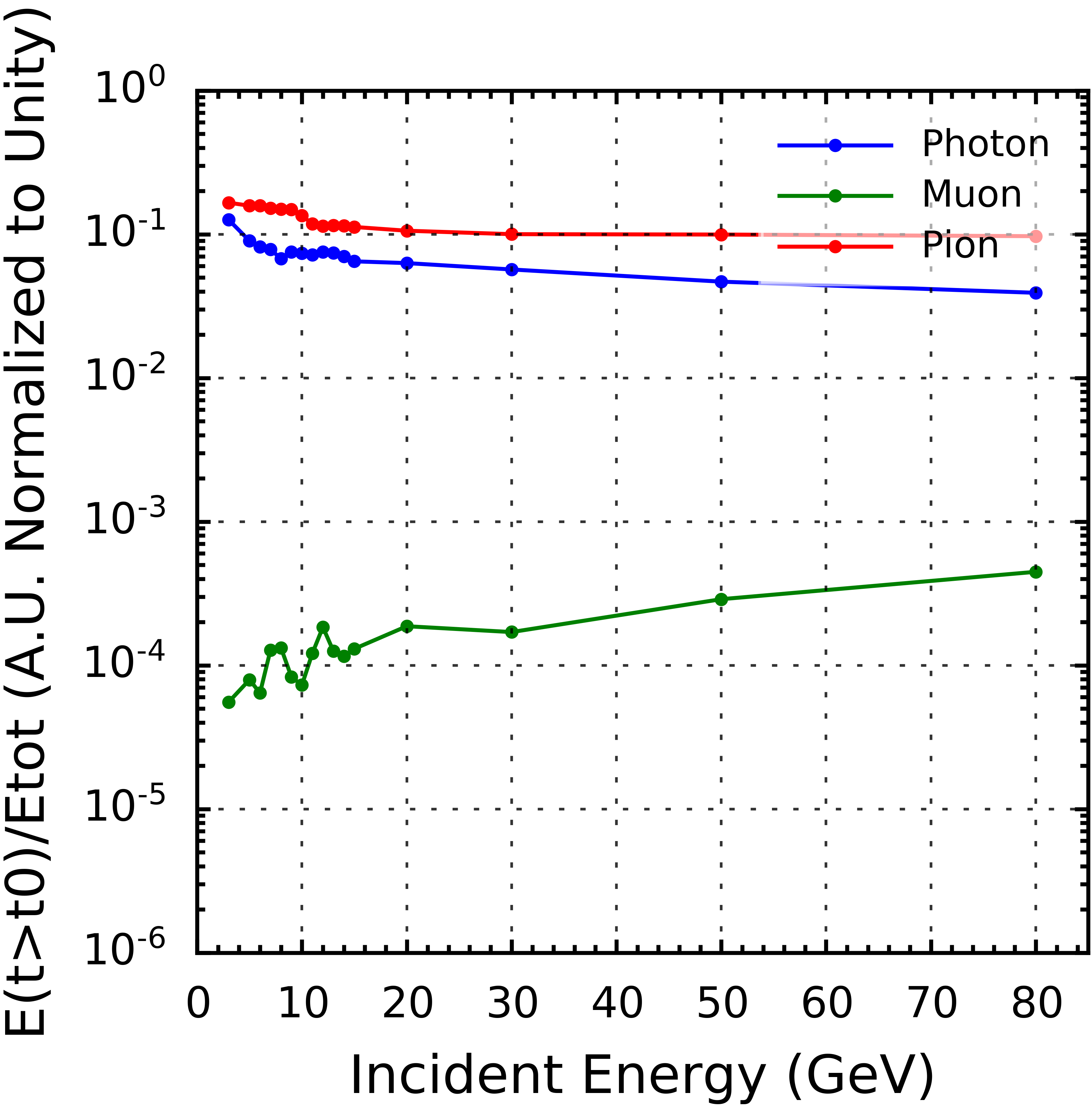 1%
25%
10%
Graph of Residual Energy vs Incident Energy (Beam Energy) of Muon, Photon and Pion Samples in HCAL at 1%, 10% and 25% Reference Points
16
Shower energy decay curve in a real physics process.
5. Full Simulation Sample of Z to qq
17
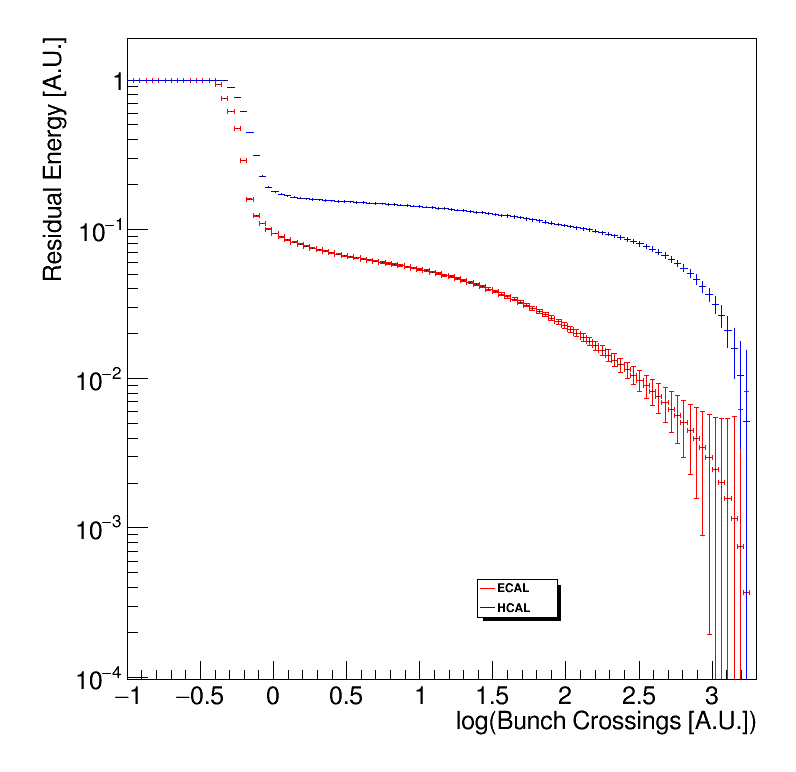 Residual Energy vs log(Bunch Crossings (A.U.) of the Z->qq Sample in ECAL and HCAL Using QGSP_BERT_HP
18
[Speaker Notes: (1-y)/sqrt(N)
y/sqrt(N)
Ask: Error Bar?]
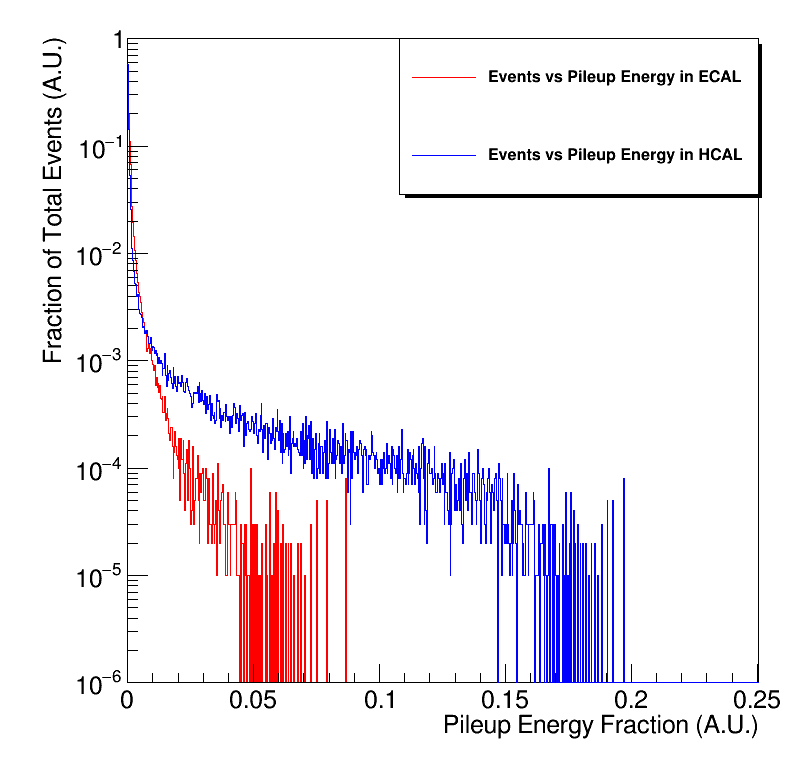 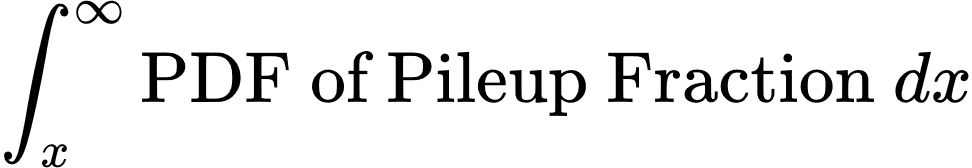 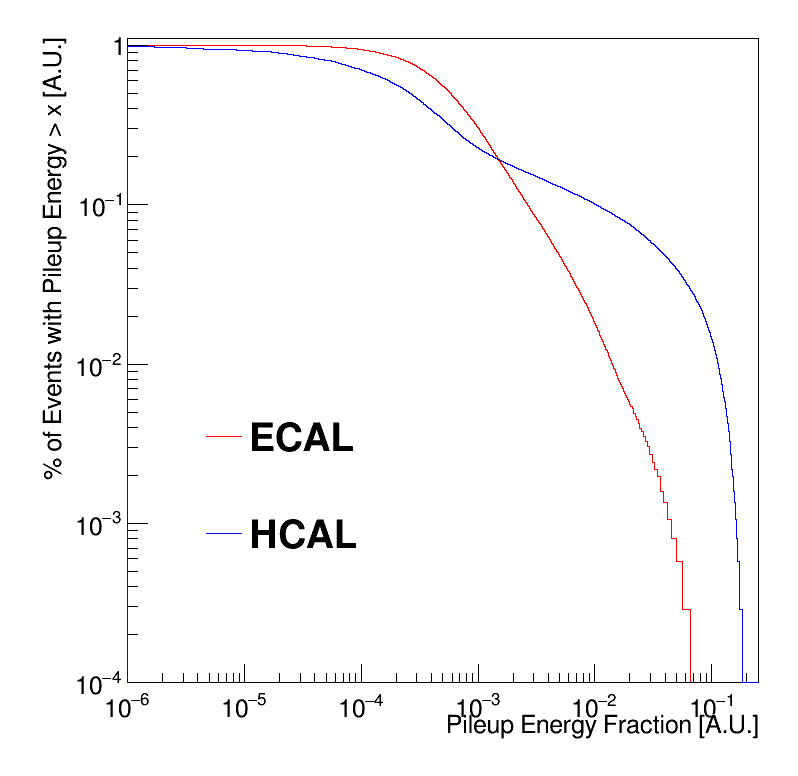 Events vs Fraction of Pileup Energy in ECAL and HCAL (PDF)
Pileup Energy is defined as E_(t>t_0)/E_(tot) where t0 is the time separation between events obtained from Toy Model. 
Residual (Pileup) Energy is extrapolated from the previous curve residual energy vs log(Bunch Crossing) curve.
19
7. Conclusion
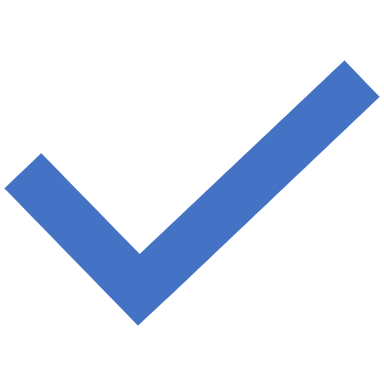 20
Conclusion
=> Even in the best-case scenario of events being spaced by 1920 Bunch Crossings, there is still 1.47 GeV of Residual Energy within the HCAL. This may lead to some difficulties with reconstructing the total momentum & energy of an event,  which we call for attention. <=
21
Backup
22
Physics Model: 
QGSP_BERT vs. QGSP_BERT_HP
10 GeV particles with QGSP_BERT
10 GeV particles with QGSP_BERT_HP
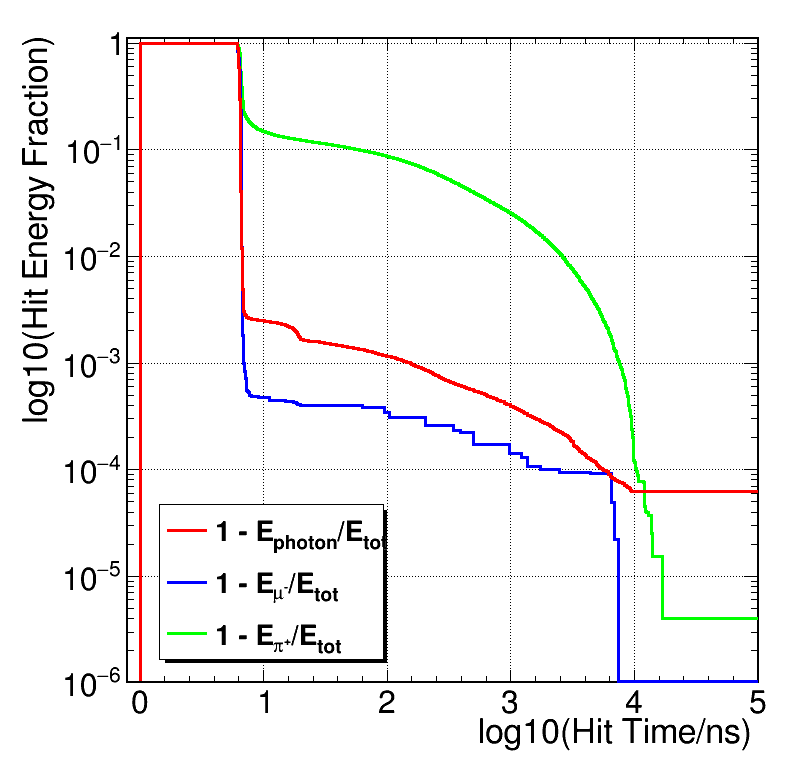 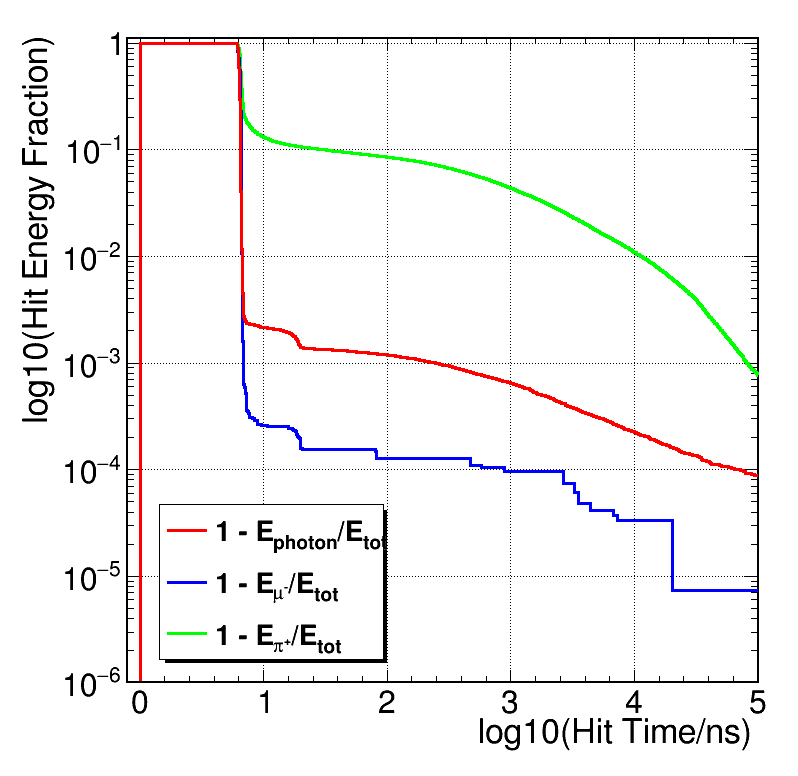 Energy Deposited  Much Later
23
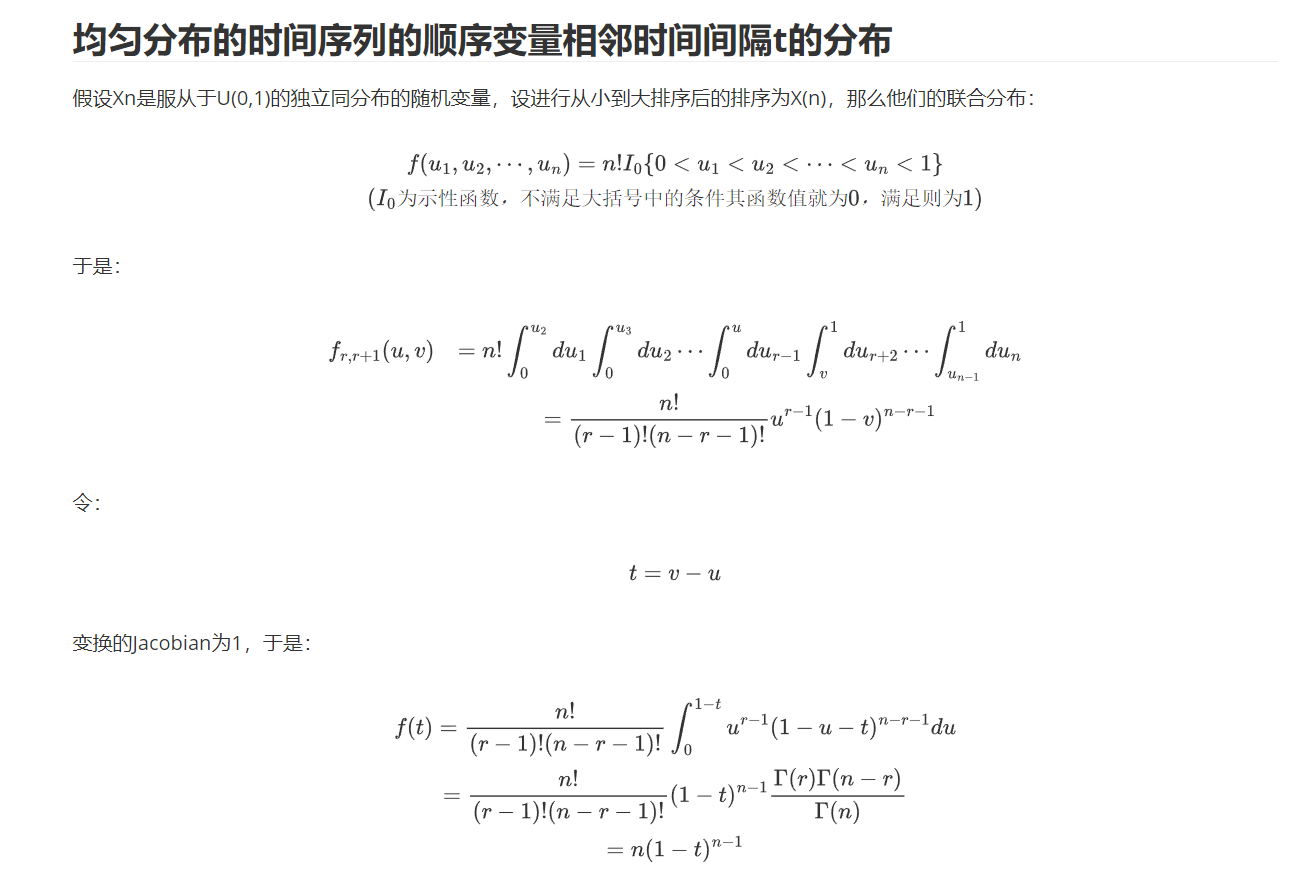 Model with continuum approximation
bunch time spacing:
                 dt -> 0
24
Residual Energy vs Insident Energy of Pion at Different Reference Points
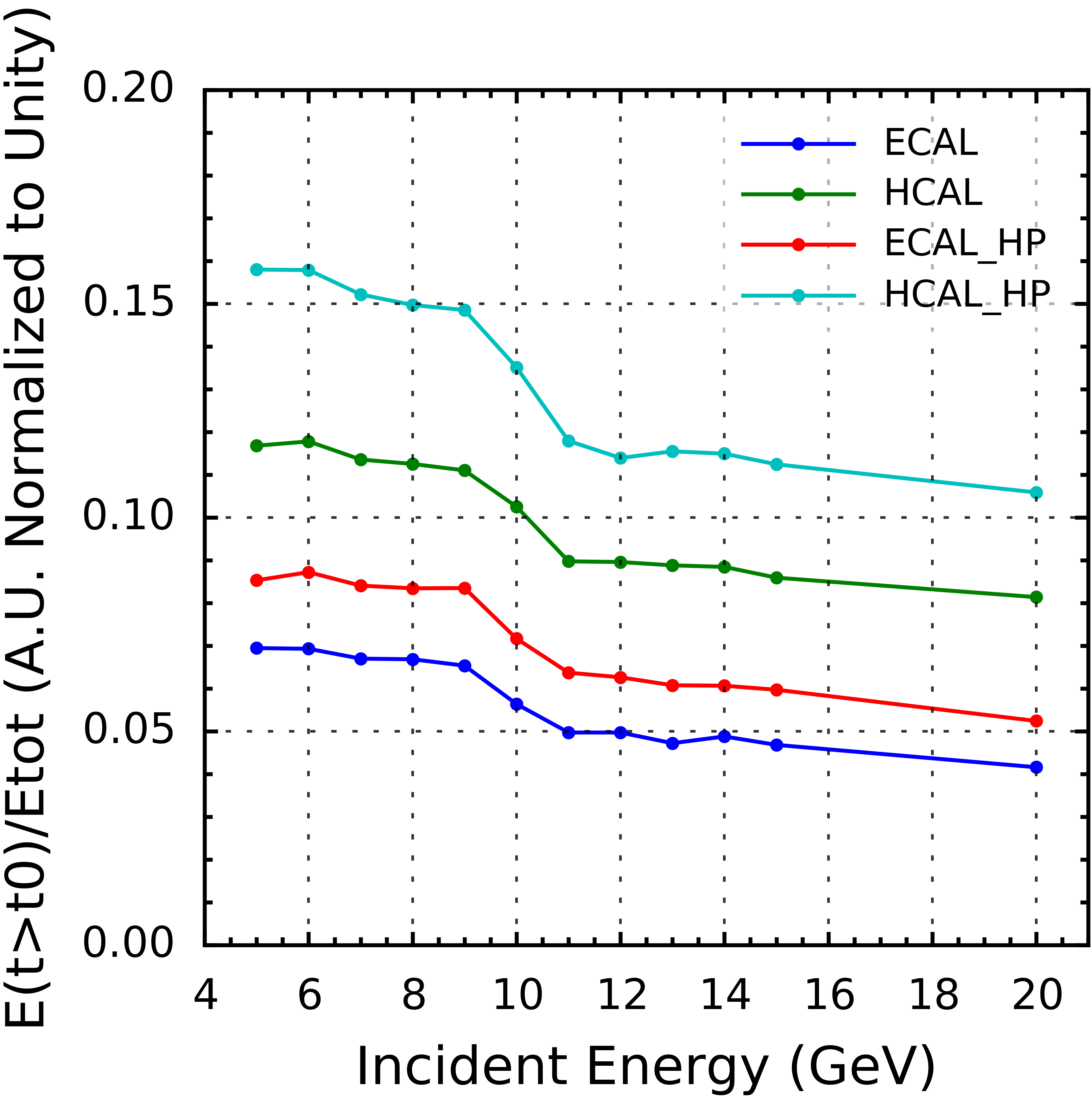 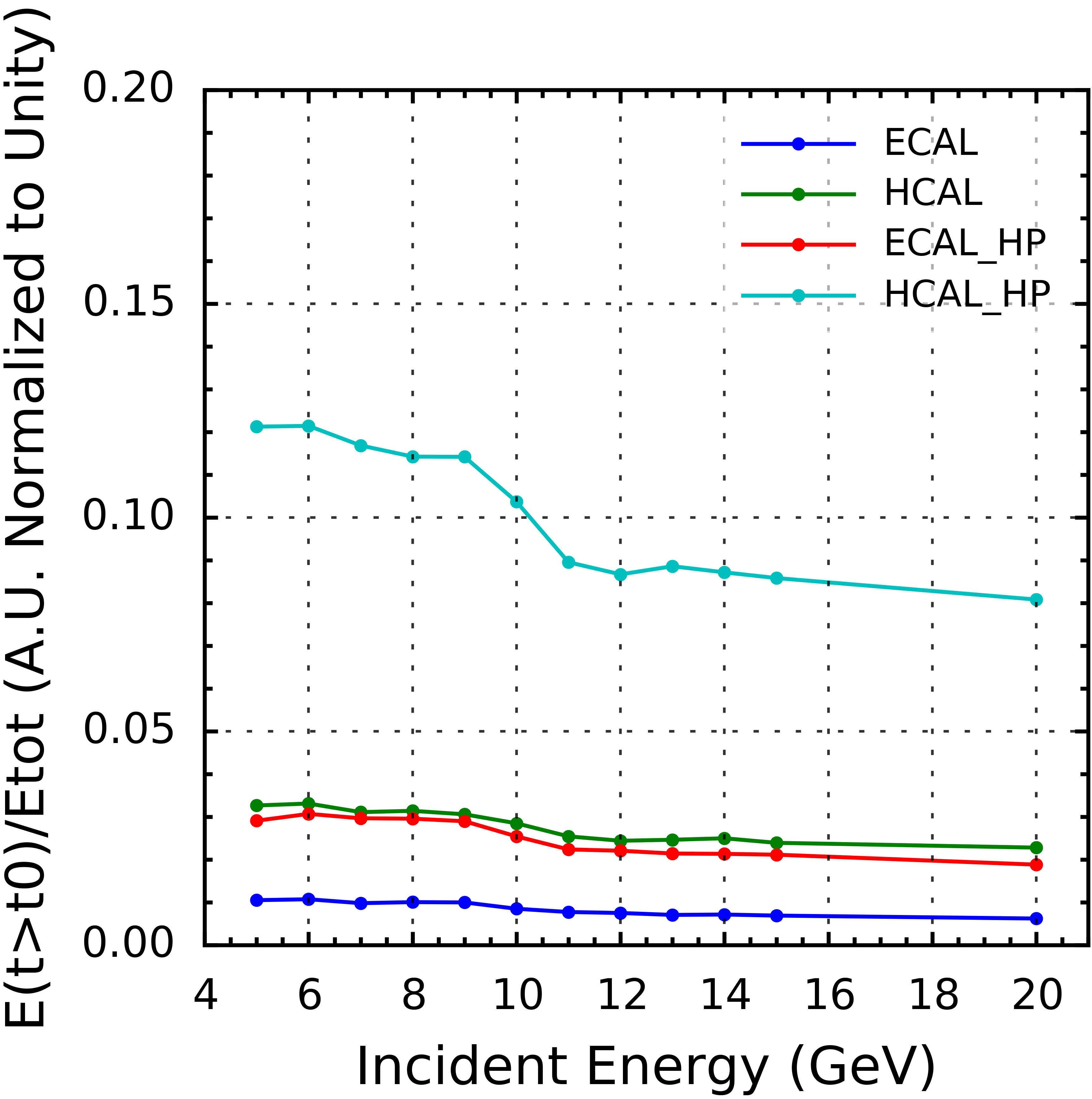 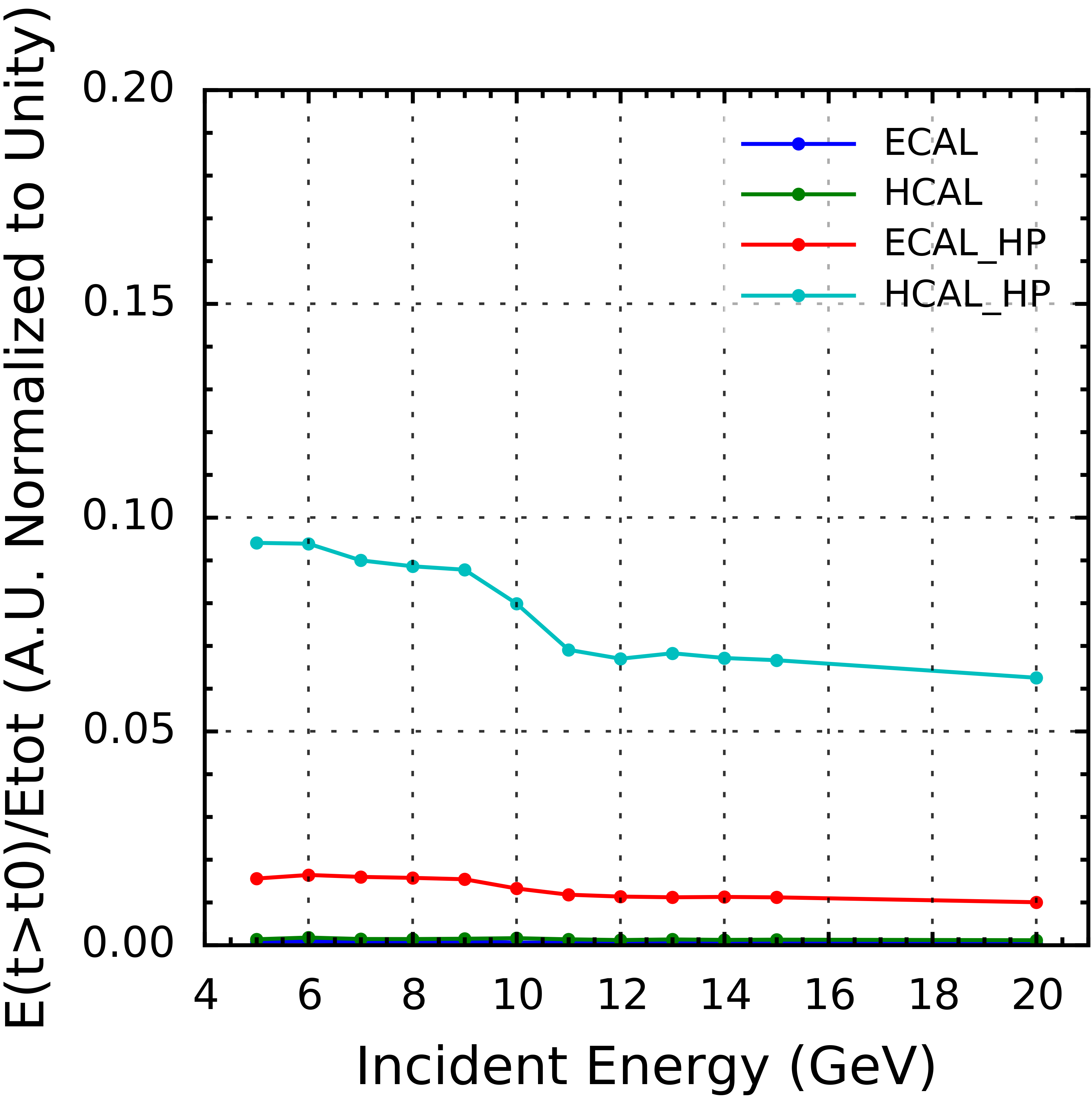 10%
25%
1%
Residual Energy vs Incident Energy of Pion in ECAL and HCAL Using Both QGSP_BERT and QGSP_BERT_HP
Notice the sudden drop of the curves around 10 GeV consistent across all the graphs.
25
Why Z->qq
In Z pole mode, the expectation value of the event time spacing is very small ~1920 Bunch Crossings (1 Bunch Crossing = 15 ns).
Z pole has mostly 2 types of events: Z->qq and invisible decay
Good enough to consider only 1 type of process: Z->qq
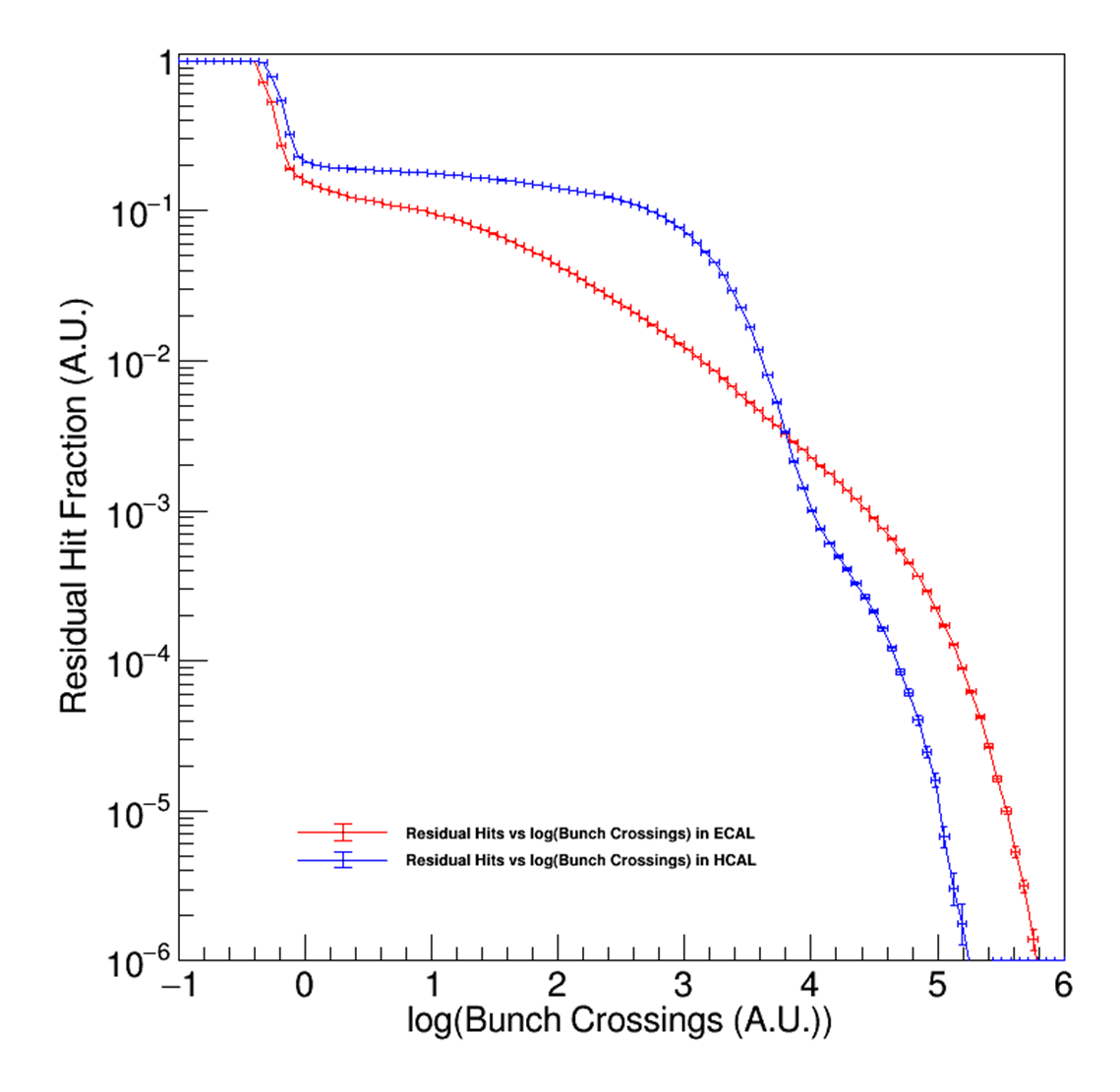 Residual Hit Fraction vs log(Bunch Crossings (A.U.) of the Z->qq Sample in ECAL and HCAL (20000 Events)
26
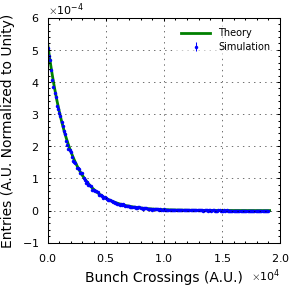 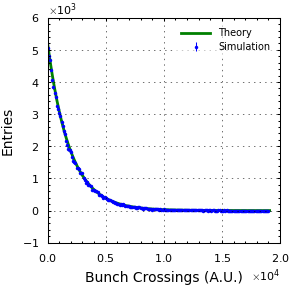 # of Events with Separation less Than Threshold (100000 Total Data Points for Simulation) With Error Bars
# of Events(Normalized) with Separation less Than Threshold (100000 Total Data Points for Simulation) With Error Bars
27
[Speaker Notes: Error estimated as 1/sqrt(N) N = Bin Content]
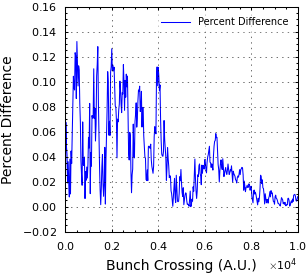 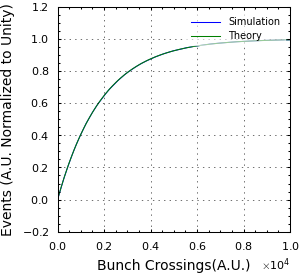 Fraction of Events with Separation Less than Bunch Crossing Threshold
Percent Difference Between Theory and Simulation
28
We believe that the material of detector may have effects on the energy spectrum of the detectors. Thus, we will proceed to investigate the change of materials.
We did not consider the effective time of data taking, and we will incorporate that in the future. 
We will investigate how sensitive are critical performance (e.g. BMR) to the leakage effect.
The “real” off-time pileup: contamination of individual events by previous event(s).
Action Item
29